Orientación sobre beneficios
Licencia laboral*
* NOTA IMPORTANTE: Los planes de licencia laboral pueden diferir de lo que se describe en este video en función de leyes de licencia específicas del estado y locales, acuerdos de negociación colectiva y para médicos generales/clínicos de práctica avanzada u otras personas con contratos de empleo.
[Speaker Notes: Duración aproximada:  8 minutos]
Licencia laboral*- Tiempo libre con goce de sueldo (o, por sus siglas en inglés, PTO)-  Feriados-  Discapacidad a corto plazo-  Discapacidad a largo plazo
* NOTA IMPORTANTE: Los planes de licencia laboral pueden diferir de lo que se describe en este video en función de leyes de licencia específicas del estado y locales, acuerdos de negociación colectiva y para médicos generales/clínicos de práctica avanzada u otras personas con contratos de empleo.
2
©2020 Trinity Health
[Speaker Notes: En Trinity Health, creemos que la calidad de vida es importante para nuestros colegas y que es fundamental para nuestra salud física, mental y espiritual tomarse licencias laborales programadas. 

Cuidarnos a nosotros mismos tomándonos tiempo libre (ya sea para reconectarnos con las personas que queremos, recargar energía o recuperarnos) nos prepara mejor para cuidar a nuestros pacientes y ayuda a apoyar nuestras iniciativas de seguridad del paciente.

En este episodio, daremos un vistazo a su Programa de Licencia Laboral. 




 segundos]
Resumen del Programa de Licencia Laboral*
Nota: Los planes de licencia laboral pueden diferir de lo que se describe en este video en función de leyes de licencia específicas del estado y locales, acuerdos de negociación colectiva y para médicos generales/clínicos de práctica avanzada u otras personas con contratos de empleo.
Tiempo libre con goce de sueldo (PTO)
Feriados
Seis feriados principales:
Año Nuevo
Día de los Caídos
Día de la Independencia
Día del Trabajo
Día de Acción de Gracias
Navidad
Un día optativo
Vacaciones
Personal
Licencia por enfermedad no cubierta por discapacidad
Acumulado o predeterminado (según la función)
Discapacidad a corto plazo (STD)
Discapacidad a largo plazo (LTD)
Reemplazo del ingreso pagado por el empleador (disponible después de agotar el beneficio de STD)
Duración del beneficio: Hasta la edad normal de retiro del Seguro Social
Reemplazo del ingreso pagado por el empleador
Duración del beneficio: hasta seis meses
3
©2020 Trinity Health
[Speaker Notes: El Programa de Licencia Laboral incluye tiempo libre con goce de sueldo (PTO), feriados, discapacidad a corto plazo y discapacidad a largo plazo. 

Revisemos los principales componentes, comenzando con el tiempo libre con goce de sueldo. 

El PTO incluye vacaciones y licencia personal y por enfermedad no cubiertas por discapacidad.

Según su función, acumulará PTO en función de sus años de servicio y las horas que le paguen o recibirá PTO predeterminado, también conocido como PTO precargado o PTO que se usa o se pierde, al comienzo del año. Hablaremos más sobre quién recibe cada tipo de PTO más adelante en este episodio.

Los colegas elegibles para beneficios de todas las funciones son elegibles para seis feriados principales, más un feriado optativo. 

Por último, el seguro por discapacidad paga un beneficio por período, si no puede trabajar por una lesión o enfermedad calificadas.]
Programas de Licencia Laboral por grupo
Supervisores
Coordinadores
Todos los demás puestos (clínicos y no clínicos)
Programa A
Funcionarios de rango superior
Vicepresidentes
Directores
Gerencia
Médicos clínicos de práctica avanzada
Programa B
Médicos
Programa C
Programa D
Residentes
©2020 Trinity Health
8
[Speaker Notes: Ahora revisaremos algunos de los elementos clave de los Programas de Licencia Laboral por grupo.

El programa para el que es elegible depende de la clasificación de su función.

Los trabajos clasificados como supervisor, coordinador o todos los demás puestos son elegibles para el Programa A. 

Los trabajos clasificados como gerencia, director, vicepresidente, funcionario de rango superior o médico clínico de práctica avanzada son elegibles para el Programa B.

Nuestros médicos y residentes también tienen sus propios programas y deben consultar su información para nuevos empleados o comunicarse con su reclutador para obtener información detallada. 

En este episodio, daremos una descripción general de los Programas A y B.  

También recibirá información más detallada sobre sus beneficios de licencia laboral en el paquete para nuevos empleados.]
Los feriados y el PTO se prorratean según el estado de equivalente a tiempo completo (FTE)
5
©2020 Trinity Health
[Speaker Notes: Otro elemento importante del Programa de Licencia Laboral es el estado de equivalente a tiempo completo (FTE) de su puesto. 

El FTE es la fracción de las horas programadas del puesto en función de una semana de 40 horas. 

Los feriados y el PTO se prorratean en función del estado de FTE del puesto. 

Veamos un ejemplo. Un puesto que tiene programadas 40 horas por semana se clasifica como estado de FTE uno punto cero, como se indica en esta diapositiva. Tiene un valor diario de FTE de ocho horas y recibiría ocho horas de pago por feriado.  Un puesto programado para trabajar 24 horas por semana se clasifica como estado de FTE cero punto seis y recibiría cuatro punto ocho horas de pago por feriado.]
Tiempo libre con goce de sueldo (PTO): Programa A
Para supervisores, coordinadores y todos los demás puestos
El PTO es para vacaciones, y licencia personal y por enfermedad.
Está disponible para todos los colegas elegibles para beneficios exentos/no exentos al momento de ser contratados.
6
©2020 Trinity Health
[Speaker Notes: Ahora, veamos más en profundidad los programas de PTO. Comenzaremos con el Programa A.

Como recordatorio, el Programa A es para los trabajos clasificados como supervisor, coordinador o todos los demás puestos que no forman parte de los Programas B, C o D.  Es importante señalar que el Programa A incluye tanto a los colegas exentos de tiempo extra como aquellos que no están exentos y reciben tiempo extra.

El PTO del Programa A cubre vacaciones, licencia personal y por enfermedad.

Los colegas del Programa A comienzan a acumular PTO desde su fecha de contratación y lo tienen disponible para usar no bien se acumula. 

La acumulación de PTO se basa en los años de servicio y las horas pagadas. Se prorratea en función del estado de FTE con hasta un máximo de 80 horas por período de pago, como se detalla aquí.  

El monto máximo acumulable es de una vez y media el monto de acumulación anual del colega. Una vez que un colega alcanza el máximo, deja de acumular PTO hasta que usa parte de su tiempo acumulado existente. Una vez que el tiempo acumulado disminuye por debajo del máximo, vuelve a acumular tiempo. 

Los colegas del Programa A tienen la opción de canjear hasta 80 horas de PTO durante la inscripción abierta, siempre y cuando mantengan un mínimo de PTO acumulado de 40 horas.]
Tiempo libre con goce de sueldo (PTO): Programa B
Para los médicos clínicos de práctica avanzada y los colegas de gerencia y de rango más alto (incluidos gerentes, directores, vicepresidentes y funcionarios de rango superior)

Los colegas recibirán una cantidad predeterminada y precargada de 27 días de PTO al comienzo del año. Esta cantidad se prorratea sobre la base del estado de FTE del puesto. 
La licencia por enfermedad está cubierta por la continuidad del salario y está separada del PTO.
Los nuevos empleados que comienzan después del primer período de pago reciben una cantidad prorrateada de PTO.
Este es un plan de PTO en el que este se usa o se pierde (plan predeterminado). 
Al final del año calendario, los colegas podrán acumular hasta 5 días de PTO para el siguiente año calendario.
7
©2020 Trinity Health
[Speaker Notes: Ahora, veamos más en profundidad el programa de PTO para los colegas del Programa B.

Como recordatorio, el Programa B es para médicos clínicos de práctica avanzada y colegas de la gerencia y de rango más alto.  (Se tachó por cuestiones de sensibilidad, pero se debe dejar en la diapositiva)

Los colegas del Programa B reciben una cantidad predeterminada y precargada de 27 días de PTO al comienzo del año. Esta cantidad se prorratea sobre la base del estado de FTE del puesto. Por ejemplo, un colega de FTE cero punto cinco recibe 27 días de PTO de cuatro horas cada uno, que son 108 horas, la mitad de la cantidad de horas que recibe un colega a tiempo completo.

La licencia por enfermedad está cubierta por la continuidad del salario y está separada del PTO.

Los nuevos empleados que comienzan después del primer período de pago del año reciben una cantidad prorrateada de PTO. 

Este es un plan de PTO en el que este se usa o se pierde, también conocido como plan predeterminado. 

Se alienta a los colegas a que se tomen todo el PTO asignado todos los años. 

Si se va de la compañía, los saldos de PTO restantes no se pagarán.  

Al final del año calendario, los colegas podrán acumular hasta cinco días de PTO para el siguiente año calendario.]
Licencia: feriados pagos
Los feriados están separados del PTO y se prorratean sobre la base de su estado de FTE*
Todos los colegas a tiempo completo y parcial que tengan un cronograma normal de al menos 20 horas por semana son elegibles para los siguientes feriados pagos:
Navidad
Año Nuevo
Día de los Caídos 
4 de Julio
Día del Trabajo
Día de Acción de Gracias
Feriado optativo**

* El pago de feriados incluye solo un pago de base y es un máximo de ocho horas por feriado, prorrateado según el FTE.
** El feriado optativo se puede usar cualquier día durante el año calendario. No se acumula para el año siguiente; si no lo usa, lo pierde.
8
©2020 Trinity Health
[Speaker Notes: Los feriados están separados del PTO y se prorratean sobre la base de su estado de equivalente a tiempo completo o FTE. 

Todos los colegas en funciones elegibles para beneficios son elegibles para los siguientes feriados:

Navidad

Año Nuevo

Día de los Caídos 

4 de Julio

Día del Trabajo

Día de Acción de Gracias

Un feriado optativo que se puede usar cualquier día durante el año calendario. Es importante señalar que el feriado optativo no se acumula para el año siguiente; si no lo usa, lo pierde.]
Discapacidad a corto y largo plazo: Programa A
Para supervisores, coordinadores y todos los demás puestos que no estén en los Programas B, C o D
9
©2020 Trinity Health
[Speaker Notes: Como hablamos antes, el programa de discapacidad a corto plazo es un beneficio sin costo para usted que paga Trinity Health para proporcionarle seguridad con respecto a sus ingresos durante un período de enfermedad o lesión prolongadas que le impidan trabajar.

Los colegas con un cronograma de trabajo de, al menos, 48 horas por período de pago y un trabajo clasificado como supervisor, coordinador y todos los demás puestos están en el Programa A y son elegibles para un beneficio por discapacidad a largo y corto plazo a partir del primer día del mes luego de cumplidos 30 días de empleo. 

El beneficio por discapacidad a corto plazo está disponible después de un período de eliminación de siete días y por hasta 6 meses. Cubre el 60 % del sueldo de base sin máximo mensual.

El beneficio por discapacidad a largo plazo está disponible después de un período de eliminación de 6 meses y hasta la edad normal de retiro del Seguro Social. Cubre el 60 % del sueldo de base hasta un máximo de $10,000 por mes.]
Discapacidad a corto y largo plazo: Programa B
Para funcionarios de rango superior, vicepresidentes, directores, gerentes y médicos clínicos de práctica avanzada
10
©2020 Trinity Health
[Speaker Notes: Los colegas con trabajos clasificados como funcionarios de rango superior, vicepresidentes, directores, gerentes y médicos clínicos de práctica avanzada son elegibles para el beneficio por discapacidad a corto y largo plazo del Programa B el primer día del mes luego de cumplidos 30 días de empleo. 

El beneficio por discapacidad a corto plazo está disponible después de un período de eliminación de siete días y por hasta 6 meses al 100 % del sueldo de base  sin máximo mensual.

El beneficio por discapacidad a largo plazo está disponible después de un período de eliminación de 6 meses y hasta la edad normal de retiro del Seguro Social. Cubre el 70 % del sueldo de base hasta un máximo de $15,000 por mes.]
Mire todos los episodios de la serie de videos
Viva toda su vida
Beneficios médicos y de farmacia
Cuenta de ahorro para gastos médicos
Plan de asistencia esencial con cuenta de reembolso por gastos médicos
Cuentas de gastos flexibles
Beneficios dentales y de visión
Seguro de vida/por muerte accidental y desmembramiento (AD&D)
Licencia laboral
Beneficios voluntarios
Programa de retiro
Programa de bienestar/asistencia al empleado
Otros beneficios
Elegibilidad e inscripción
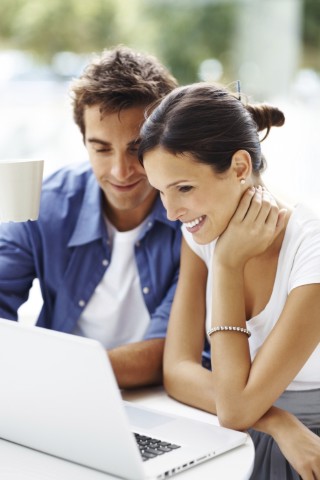 11
©2020 Trinity Health
[Speaker Notes: Ahora que ha revisado el Programa de Licencia Laboral, asegúrese de mirar los otros episodios de esta serie de videos para obtener más información sobre beneficios adicionales disponibles para ayudarlo a que Viva toda su vida. 





10 segundos]
Información importante
La información que se proporciona en este resumen está diseñada para ayudarlo a comprender sus opciones de planes y programas de beneficios de bienestar de Trinity Health. Es solo una descripción general y no está prevista como descripción exhaustiva de los planes y programas de beneficios disponibles para usted. No constituye un contrato y no pretende interpretar, extender ni modificar de ninguna manera las disposiciones de ningún plan o programa. Las descripciones resumidas del plan y los documentos oficiales de los planes y programas los describen con más detalles, y debe consultar estos documentos para obtener respuestas a sus preguntas específicas con respecto a los planes y programas, incluidos los servicios que cubre un plan. Si hubiera una discrepancia entre materiales impresos, prevalecerán los documentos oficiales de los planes y programas. Trinity Health conserva el derecho de modificar sus planes y programas de beneficios o darlos por finalizados en cualquier momento, lo que incluye la realización de cambios para cumplir con sus opciones en virtud de la Ley de Atención Médica Asequible y otras leyes aplicables, y ejercer dichas opciones.
Para ver descripciones resumidas de planes y certificados de cobertura, visite el portal para colegas HR4U en https://hr4u.trinity-health.org. Para cualquier plan o programa en el que participe, también tiene derecho a solicitar una copia impresa de la descripción resumida completa del plan o del certificado de cobertura y otros documentos oficiales del plan o del programa, ya sea al empleador del colega o a Trinity Health Total Rewards Benefits & Well-Being (Beneficios y bienestar de recompensas totales de Trinity Health), 20555 Victor Parkway, Livonia, MI 48152. No se le cobrará nada por las copias impresas.
Todos los planes de salud grupales de Trinity Health proporcionan coordinación de la atención, administración de la atención, revisión de la utilización y servicios de derivación para ayudar a administrar la atención médica que se proporciona a miembros cubiertos. Al inscribirse en un plan de salud grupal de Trinity Health, comprende que el plan proporcionará servicios para administrar la atención de cada miembro cubierto. Estos servicios se pueden proporcionar a través de terceros administradores independientes, una red clínicamente integrada de hospitales, médicos y otros proveedores y profesionales de atención médica, y otros proveedores de atención médica. Su participación en un plan de salud grupal de Trinity Health significa que las personas que se contraten para proporcionar estos servicios tendrán acceso a su información de salud personal, lo que incluye información de salud que usted divulgue a través de programas y actividades de bienestar. Los centros y proveedores de atención médica de Trinity Health y los profesionales afiliados a los centros de Trinity Health participan en determinadas redes clínicamente integradas. Puede que una red clínicamente integrada se comunique con usted con respecto a su atención médica, lo que incluye personas de un centro o proveedor de Trinity Health que estén brindando servicios para la red clínicamente integrada o directamente para el plan de salud grupal. Las personas que trabajan en un centro o proveedor de Trinity Health (incluido su empleador) que participen en una red clínicamente integrada o en el plan de salud grupal pueden tener acceso a información sobre su tratamiento médico en cualquier centro y con cualquier proveedor o profesional de atención médica, y usarla no solo para brindarle tratamiento sino también para administrar y coordinar su atención médica. Todo acceso a información de salud protegida, o su uso o divulgación cumplirán con las reglamentaciones sobre privacidad y seguridad establecidas por la Ley de Transferencia y Responsabilidad de Seguros Médicos y las leyes estatales aplicables en materia de privacidad y seguridad.
12
©2020 Trinity Health
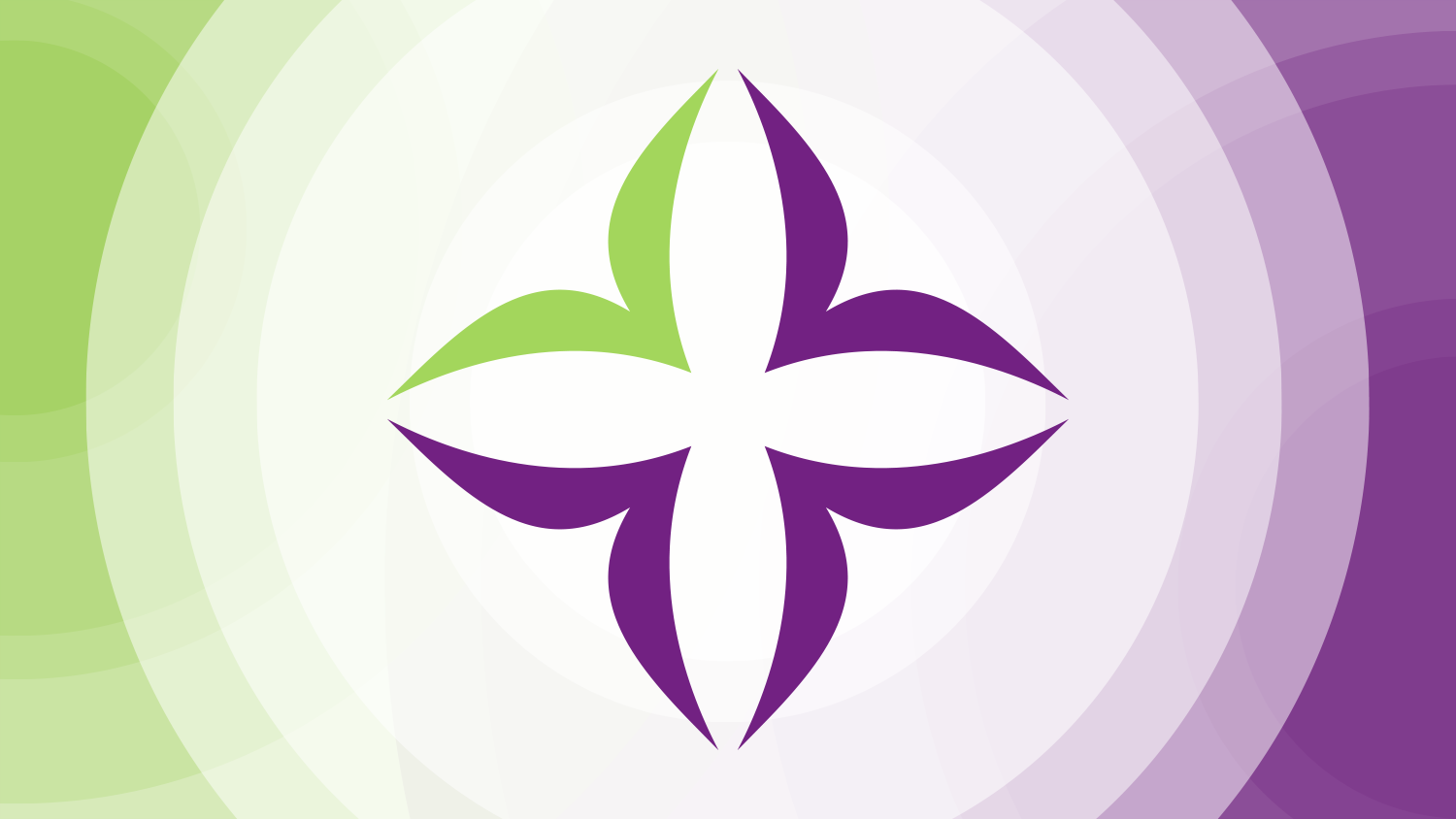